«Путешествие по сказкам В. Сутеева»
Цель проекта: Создание условий для приобщения младших дошкольников к восприятию художественной литературы посредством сказок В. Сутеева.
Задачи проекта:- формировать интерес и представления у детей младшего дошкольного возраста к разнообразию художественной литературы;  - реализовать потребность младших дошкольников в восприятии произведений В. Сутеева посредством образовательной и художественно – творческой деятельностях;- развивать связную речь, интонационную выразительность,  психические процессы (память, мышление), мелкую моторику рук.
Планируемые результаты:Личностные качества - проявляет интерес к восприятию художественной литературы;- привлекает внимание взрослого с целью сообщения информации о сказках;- пропагандирует представления о героях сказок В.Сутеева
Интеллектуальные качества
- совершает интеллектуальные операции (обобщение, сравнение, классификация);-  стремится к общению со взрослыми и активно подражает им в звукоподражании, движениях;- проявляет интерес к сказкам, рассматриванию картинок, эмоционально откликается на речь взрослого.
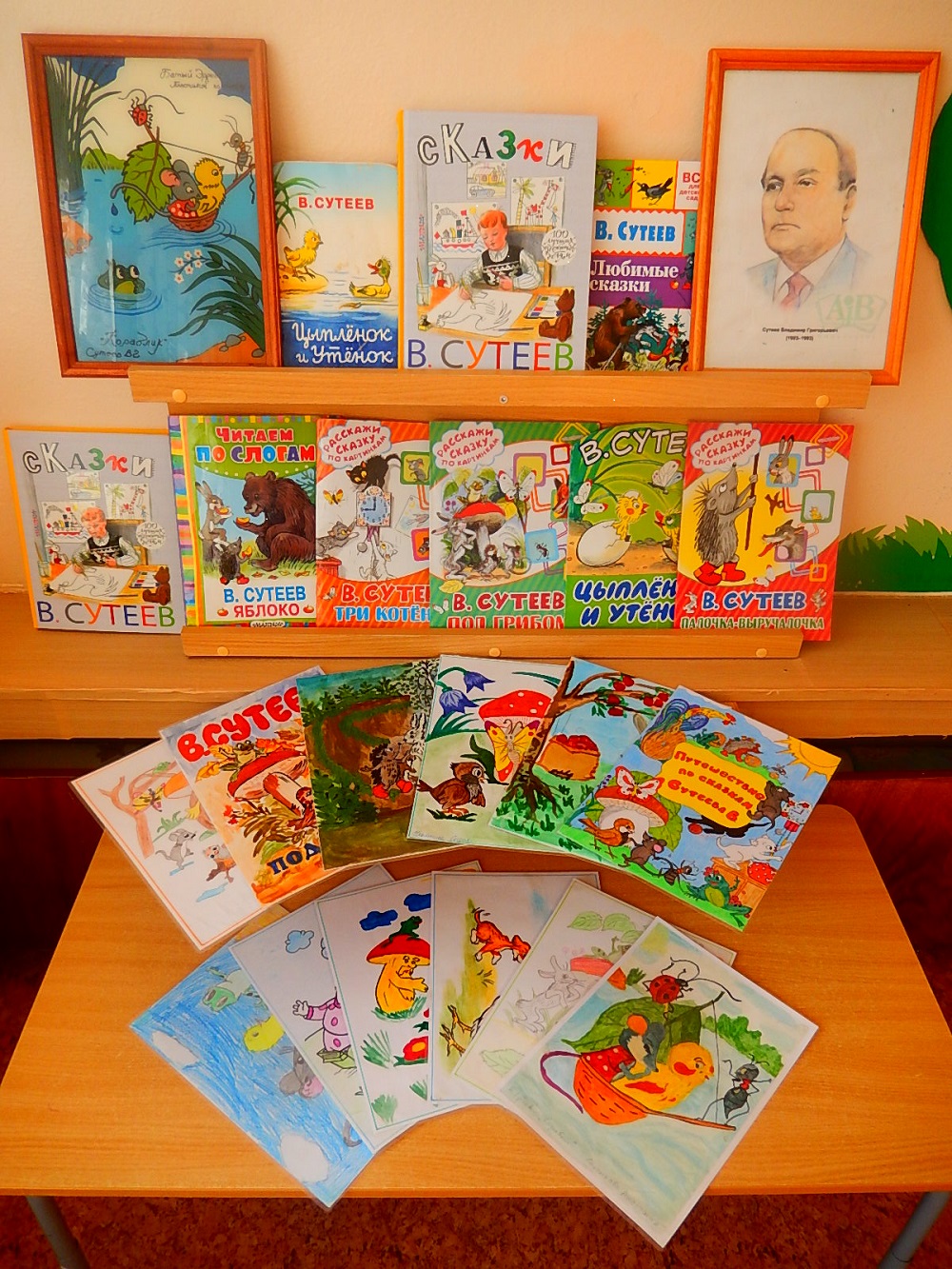 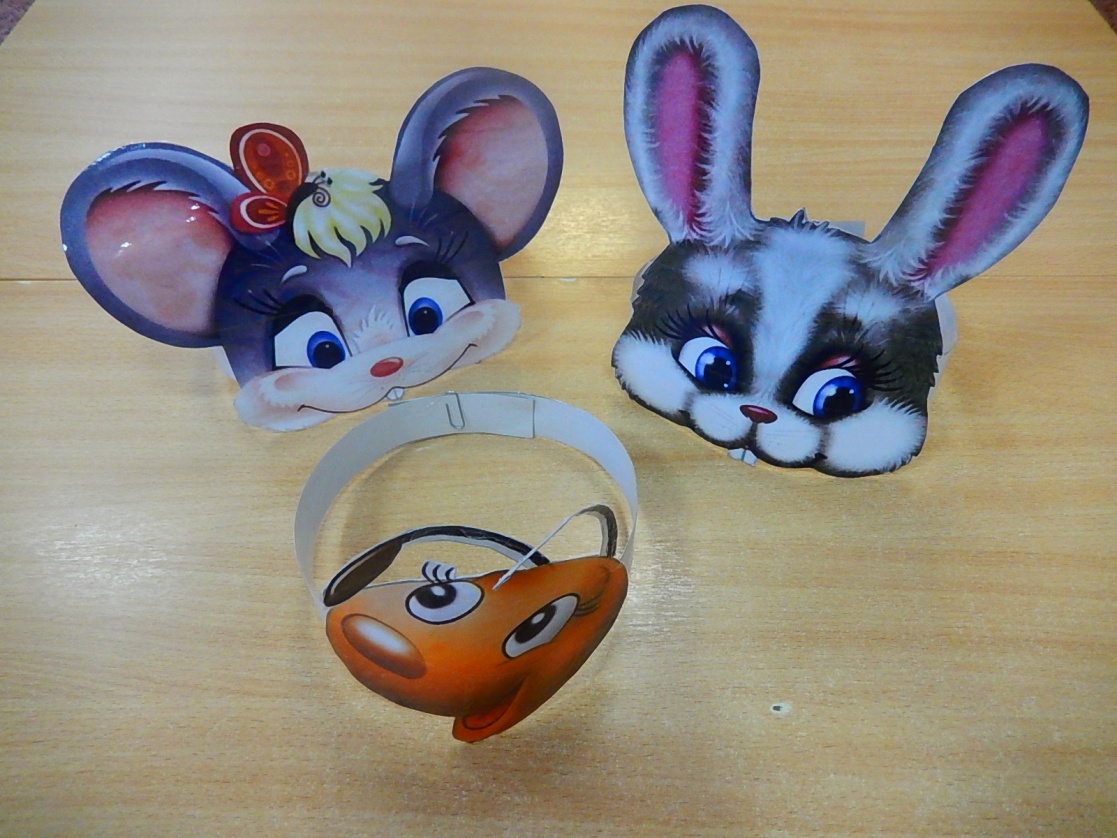 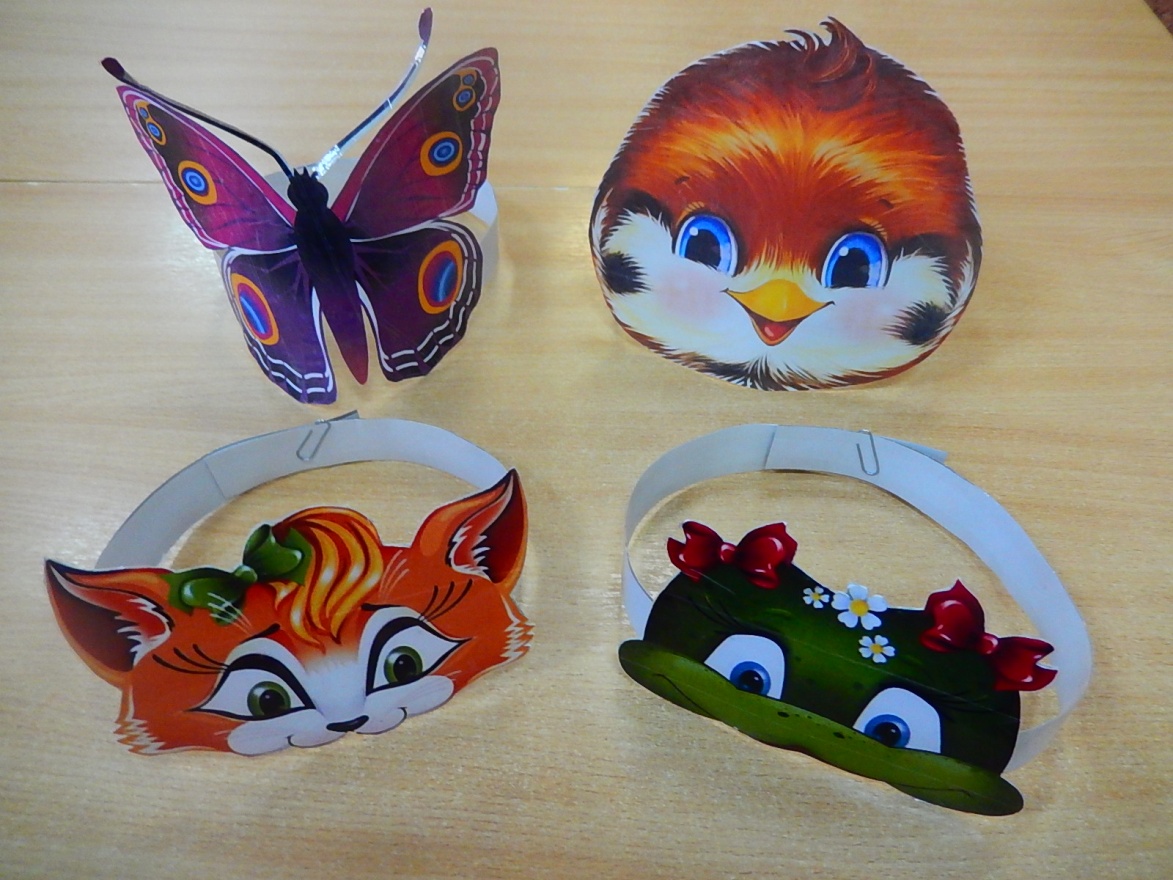 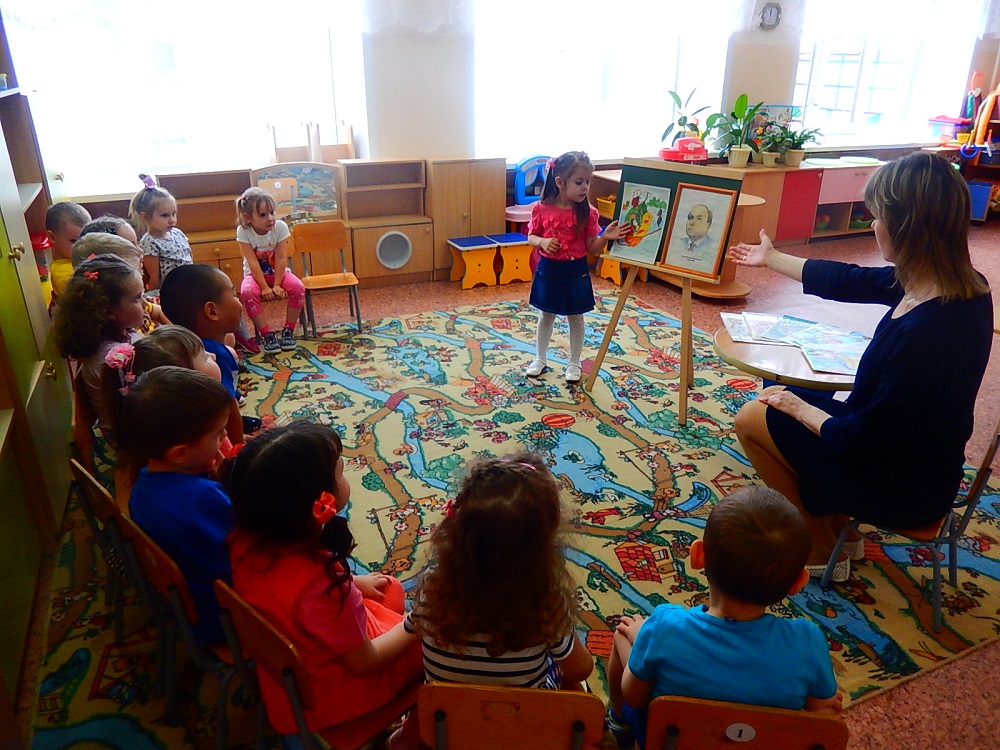 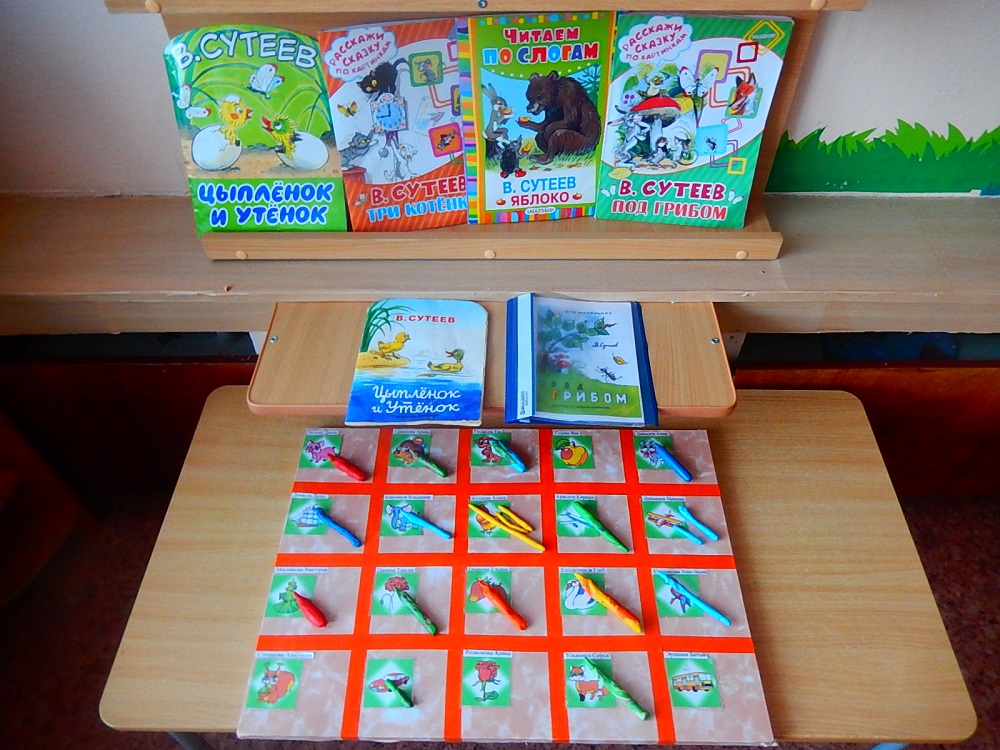 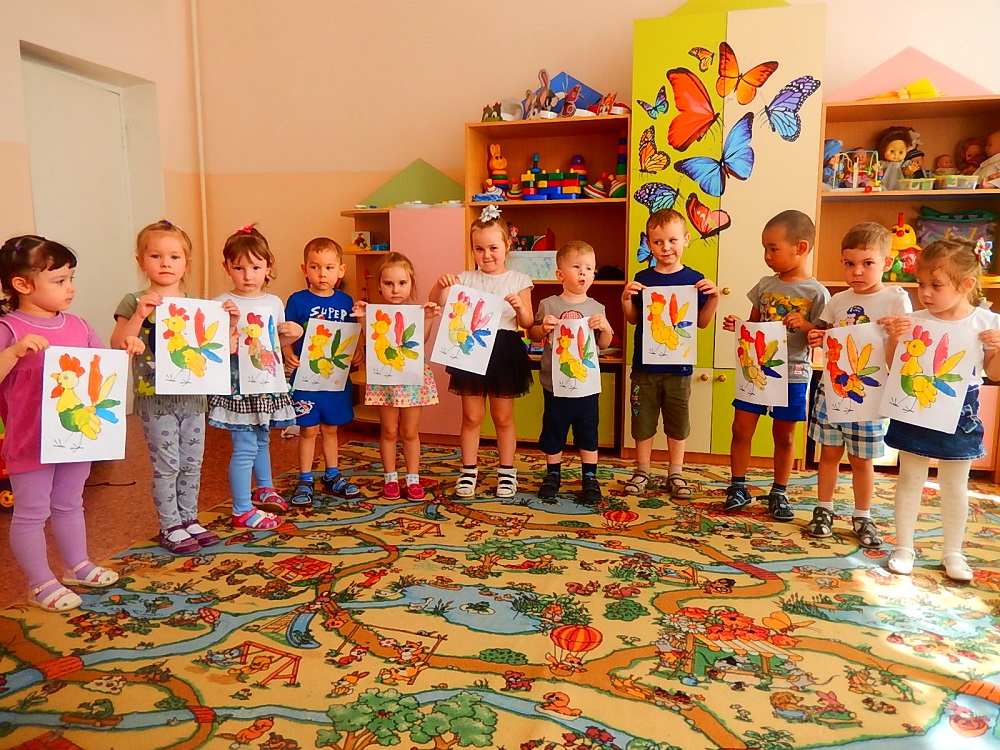 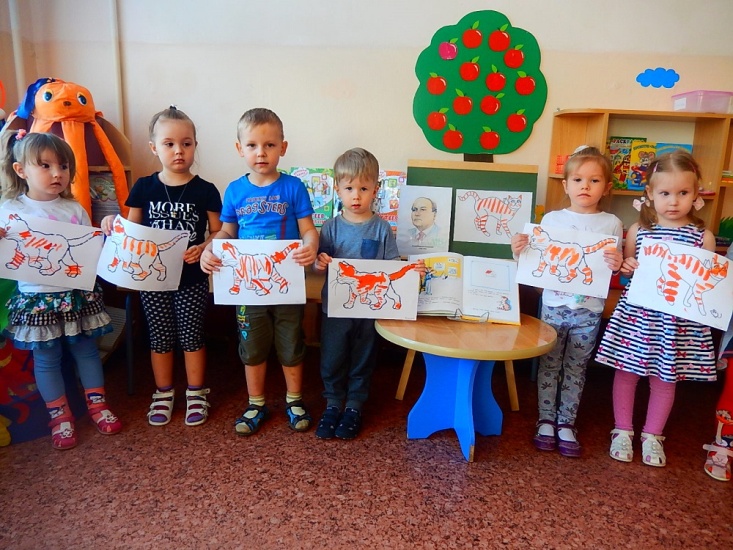 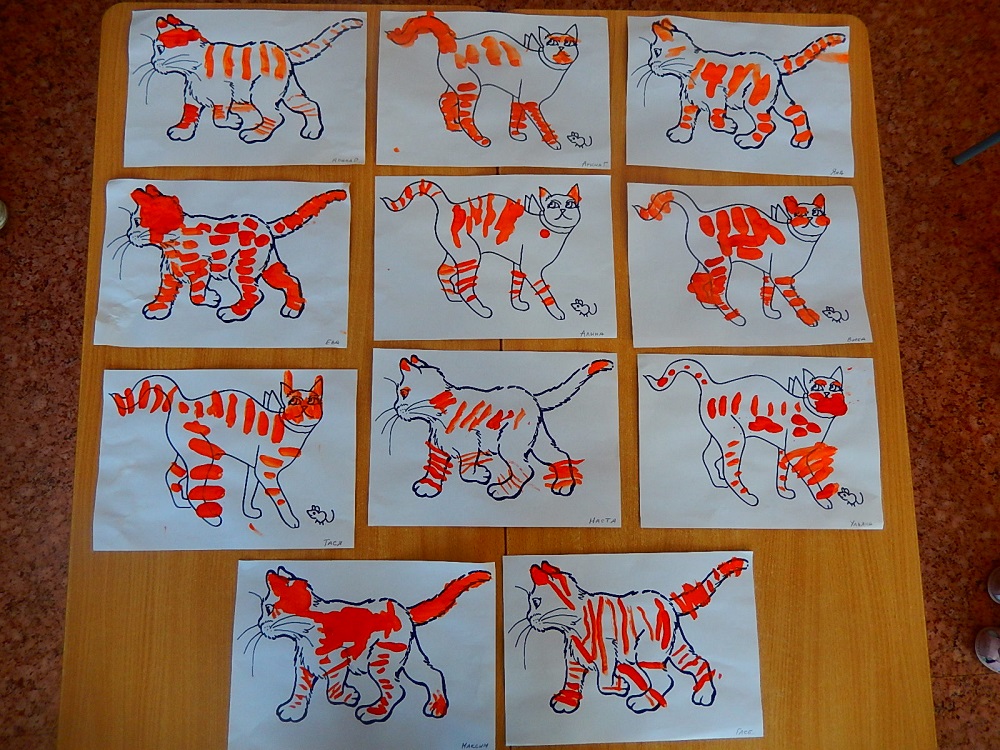 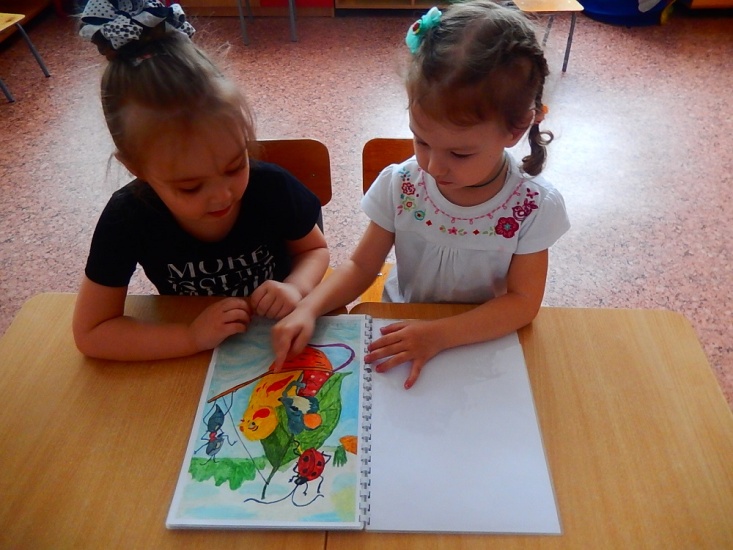 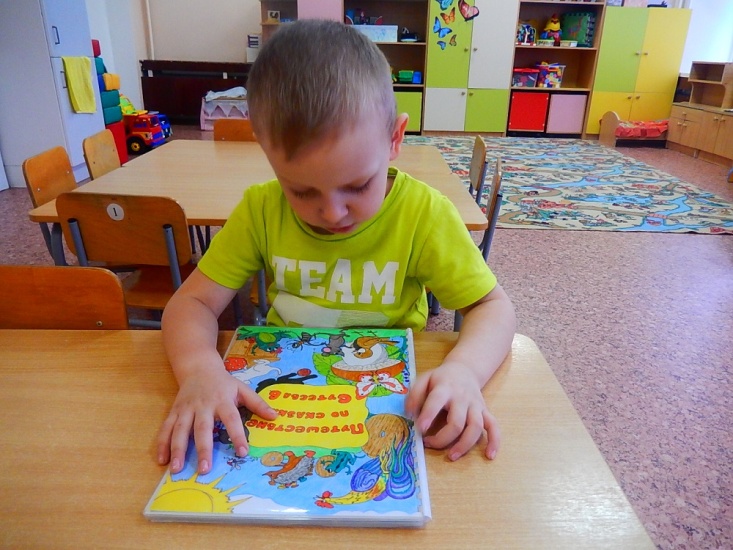 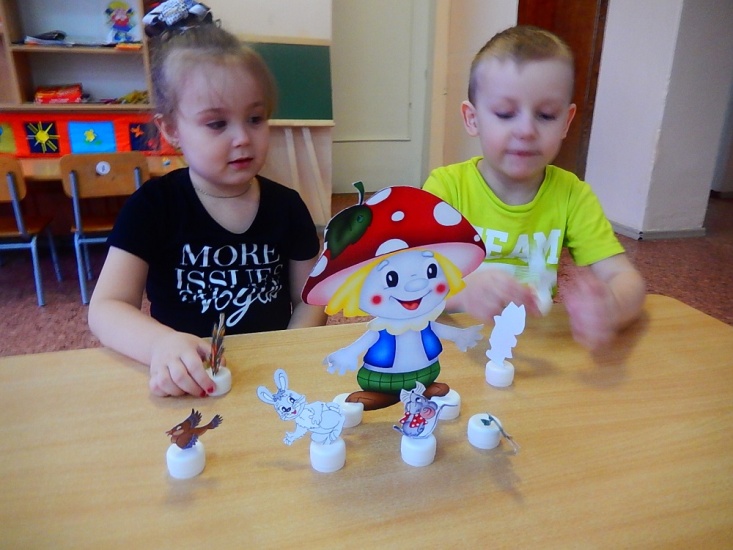 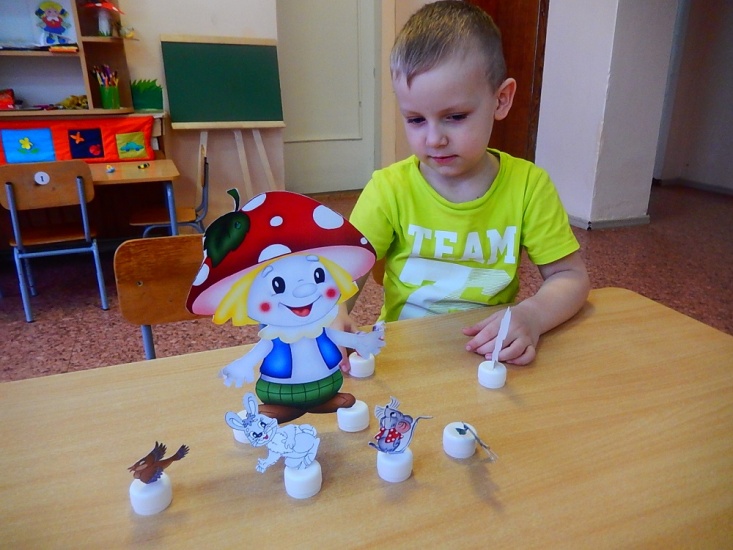 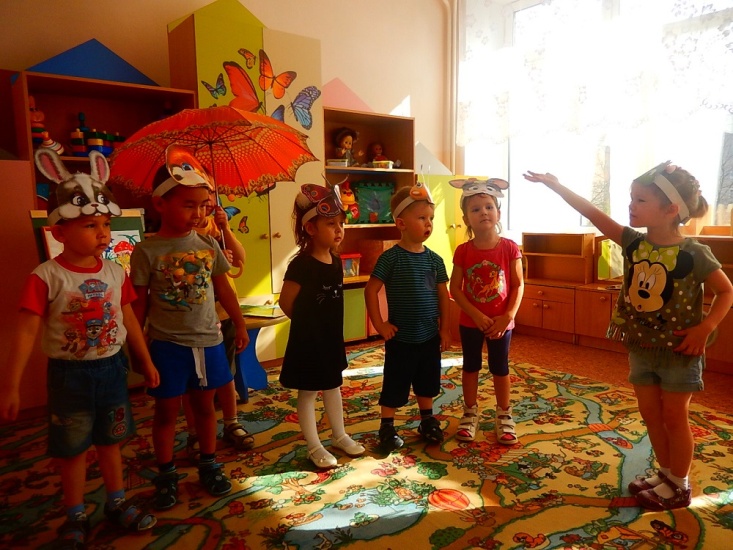 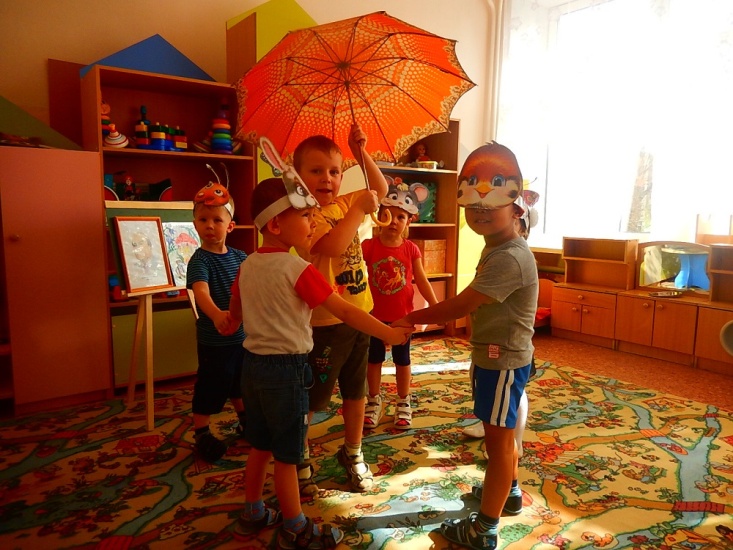 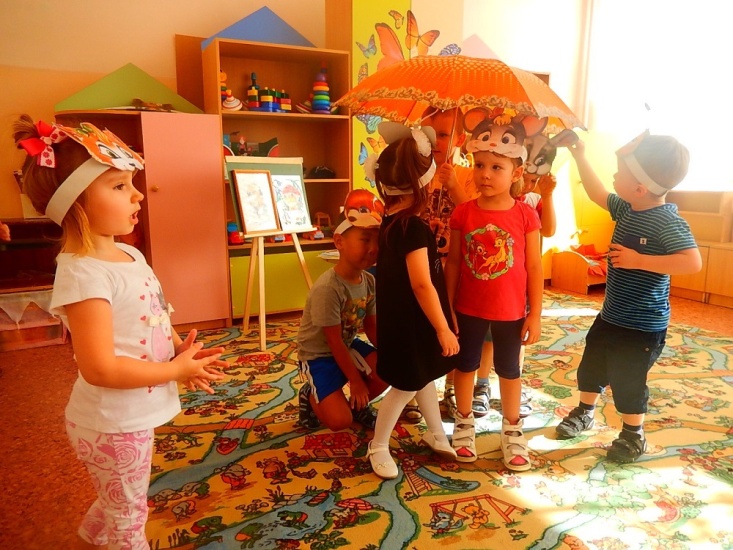 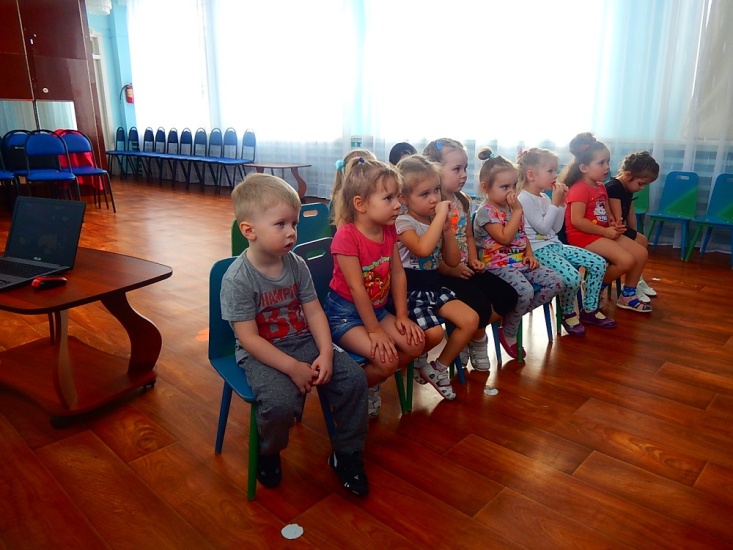 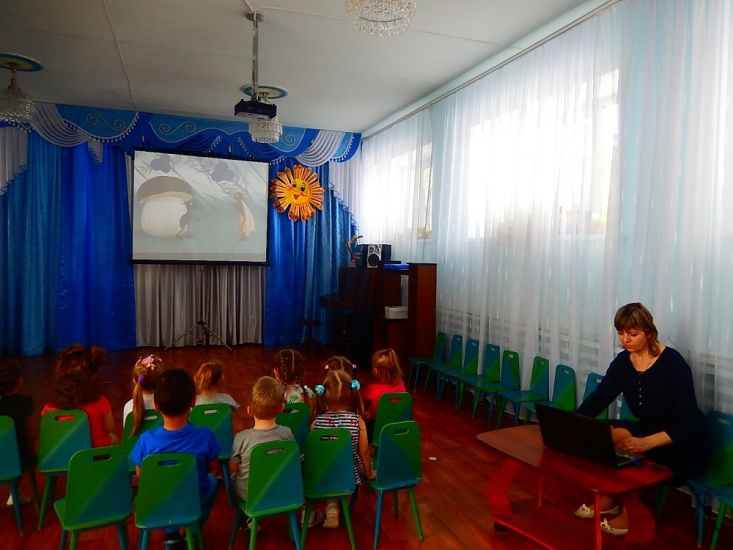 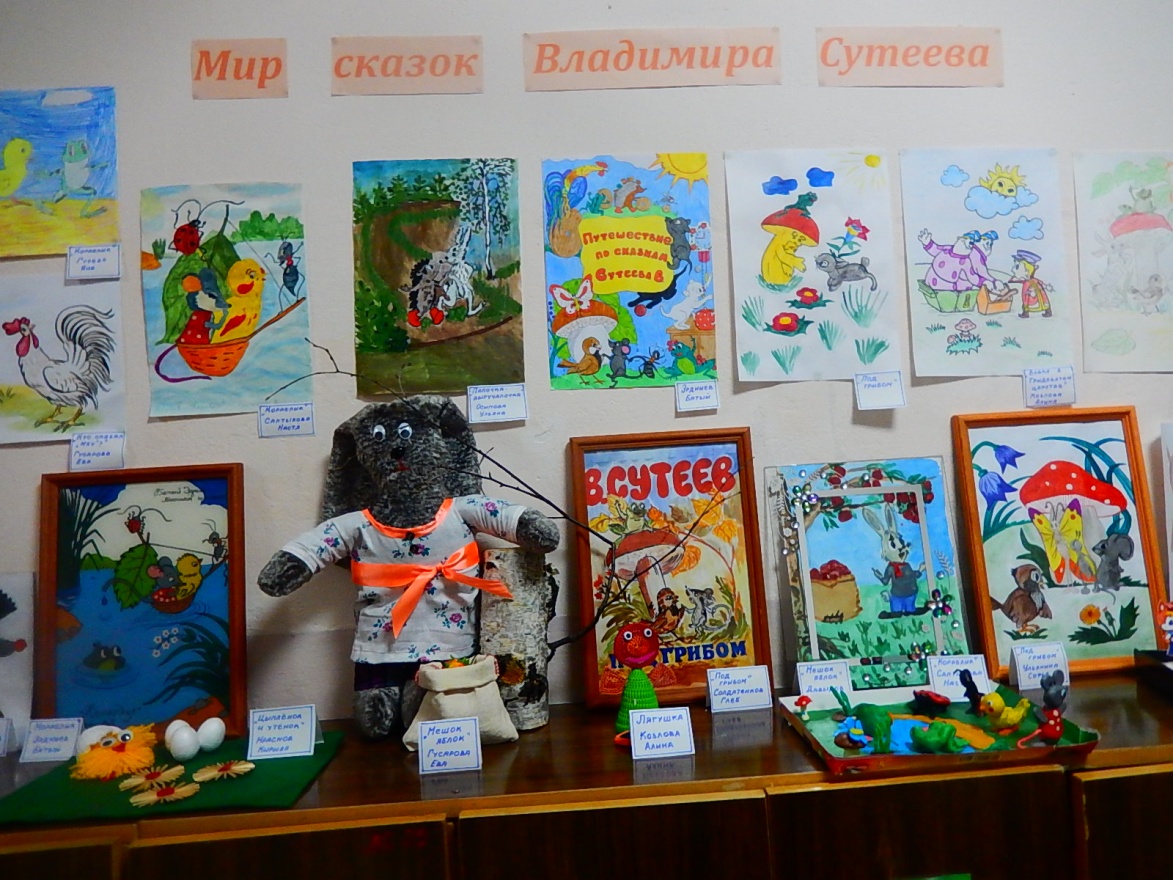 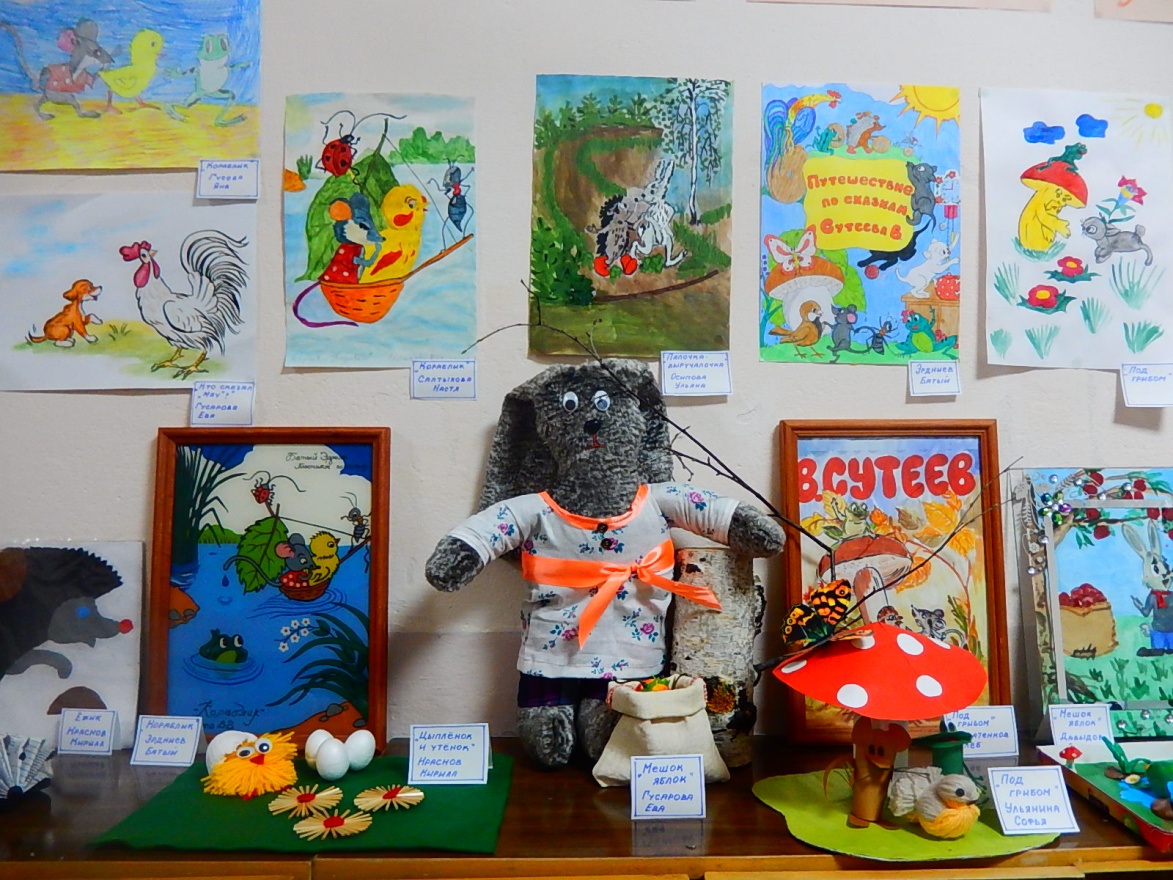 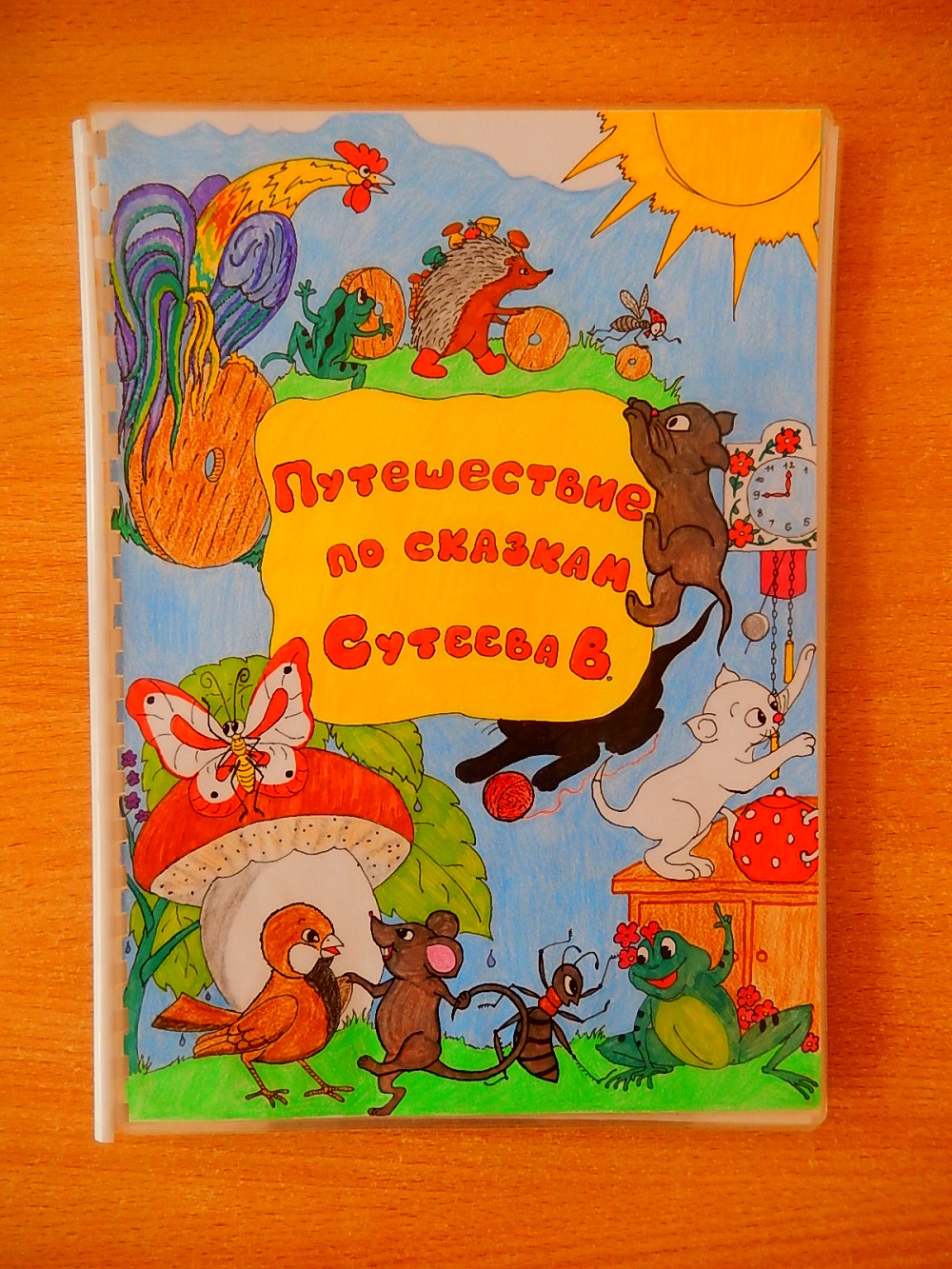 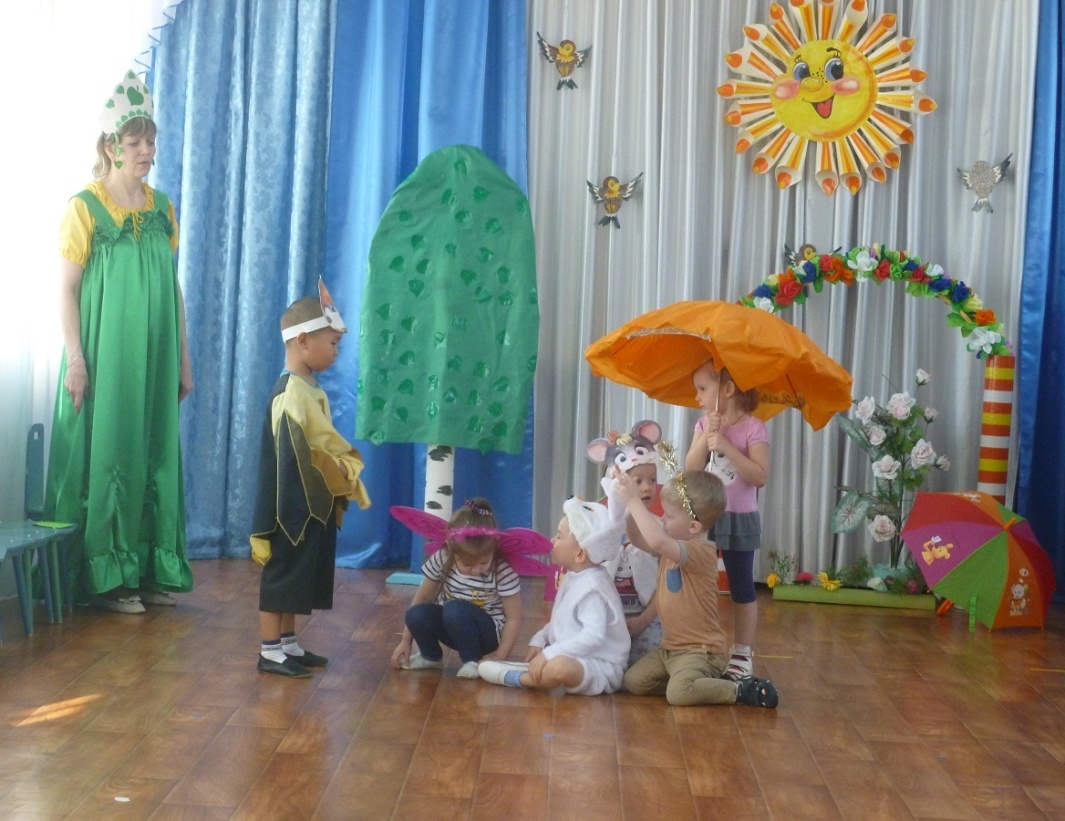 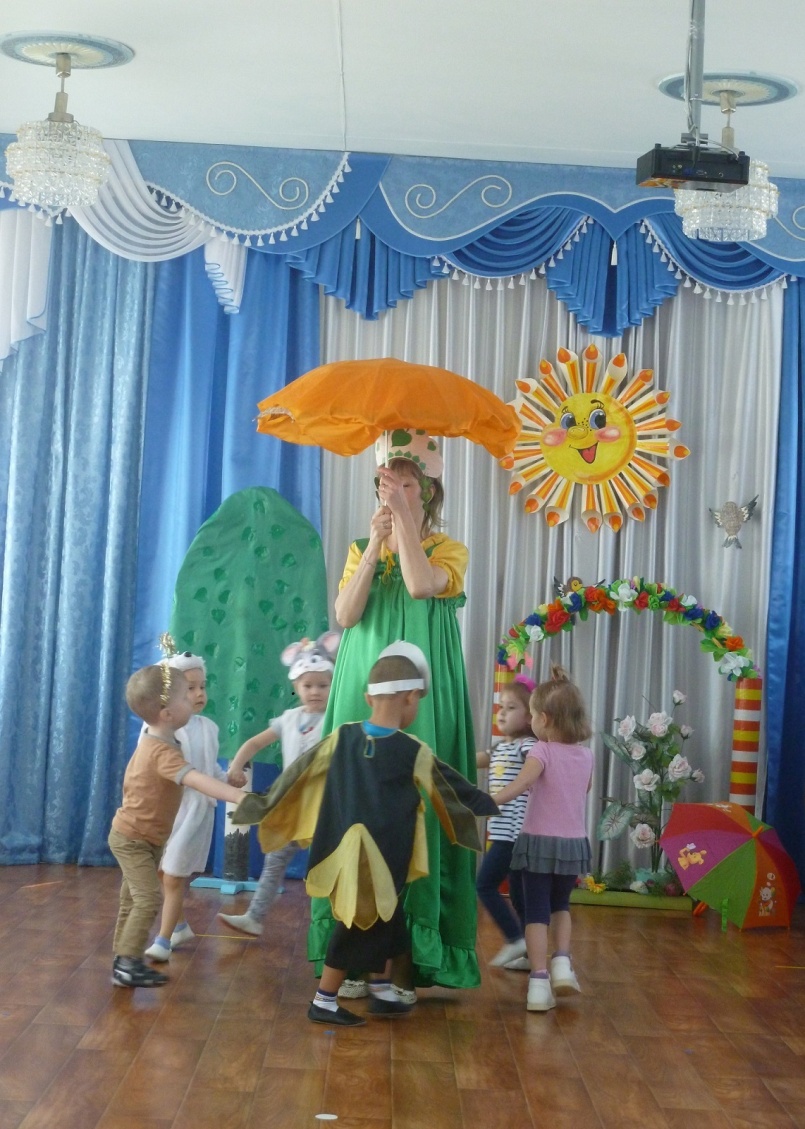 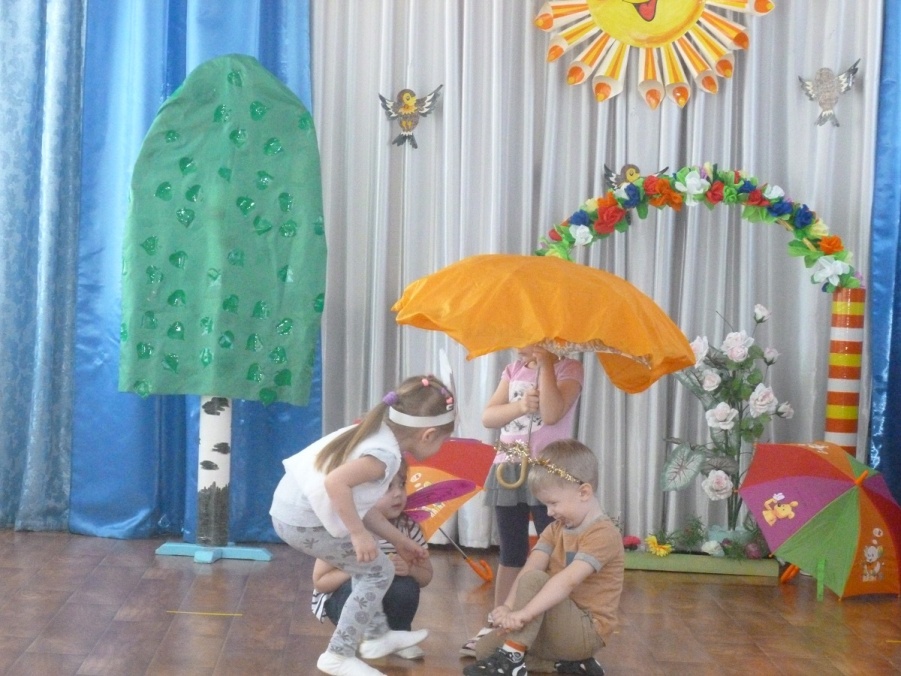 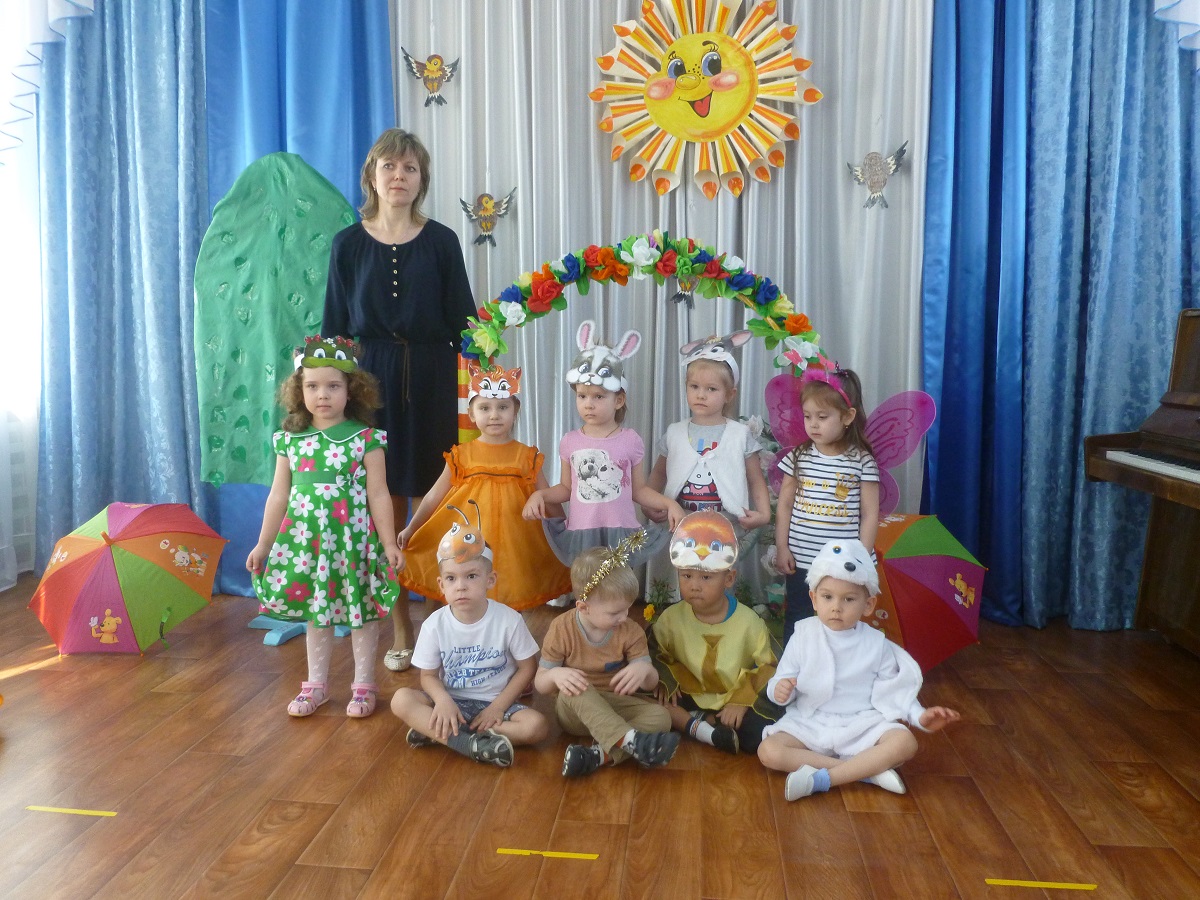 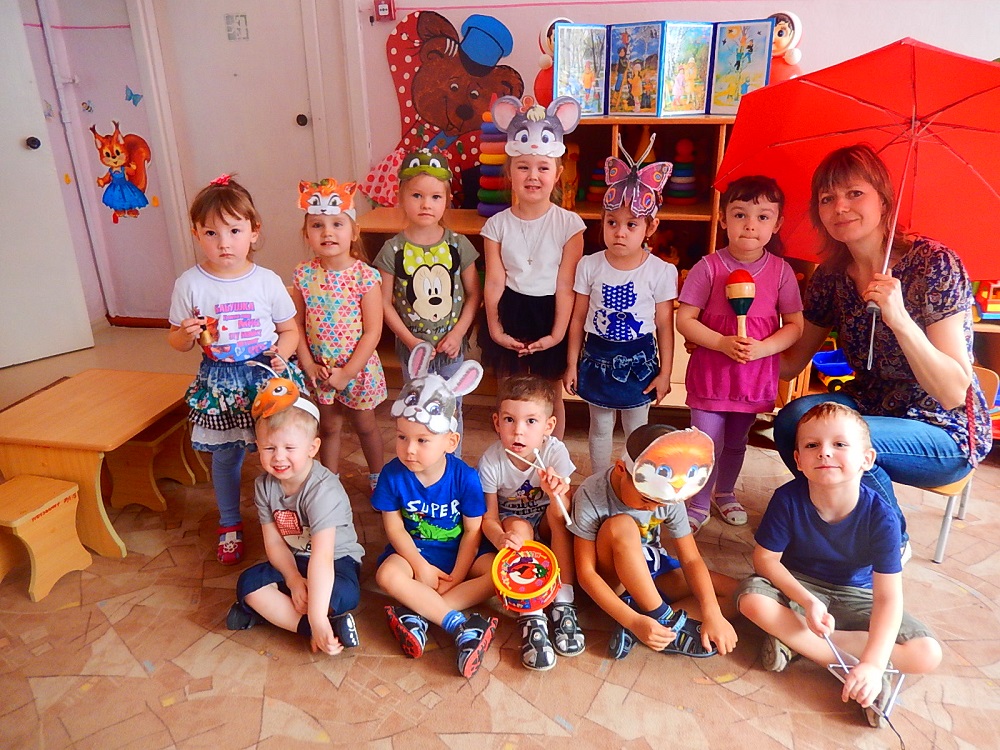 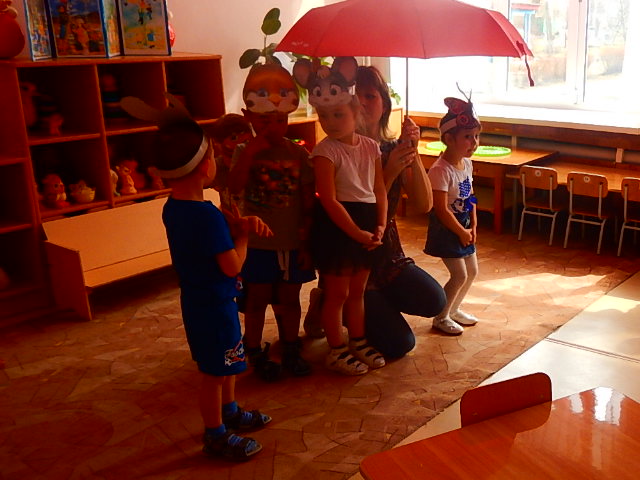 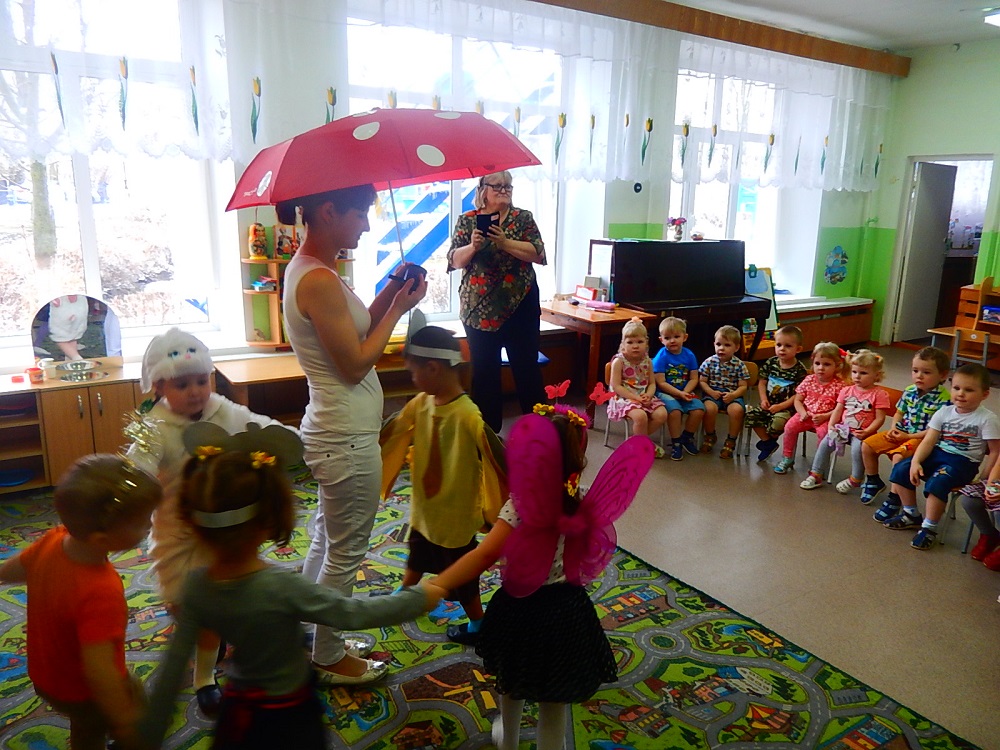 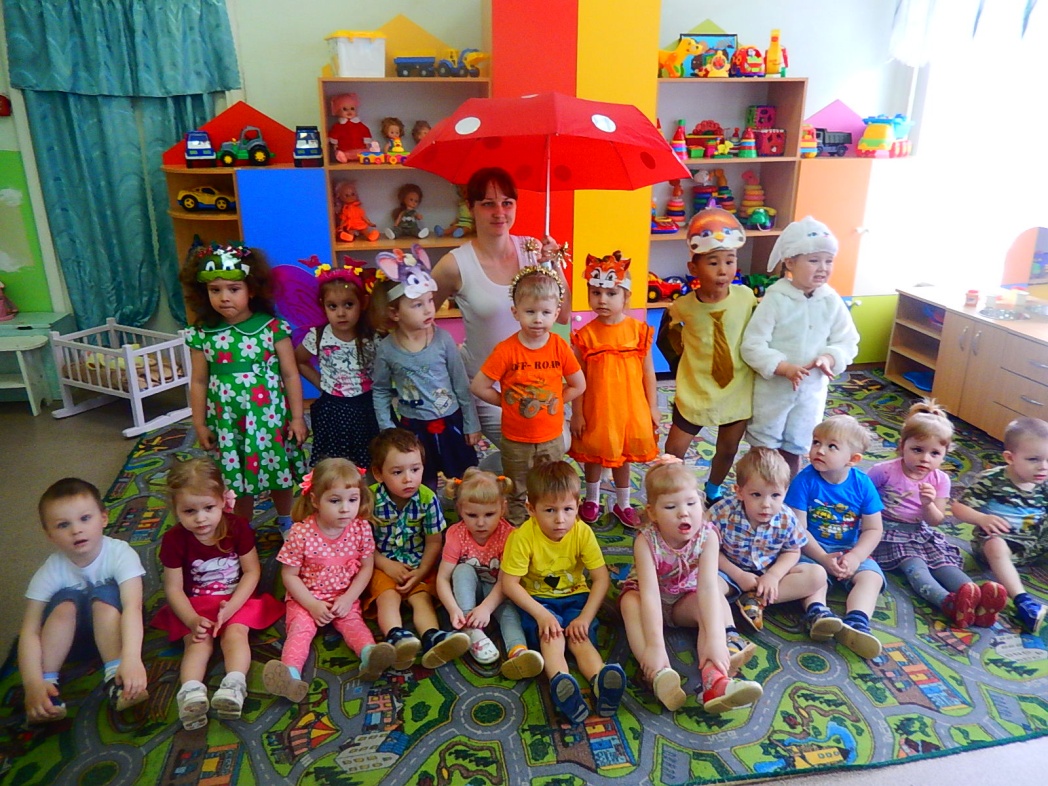 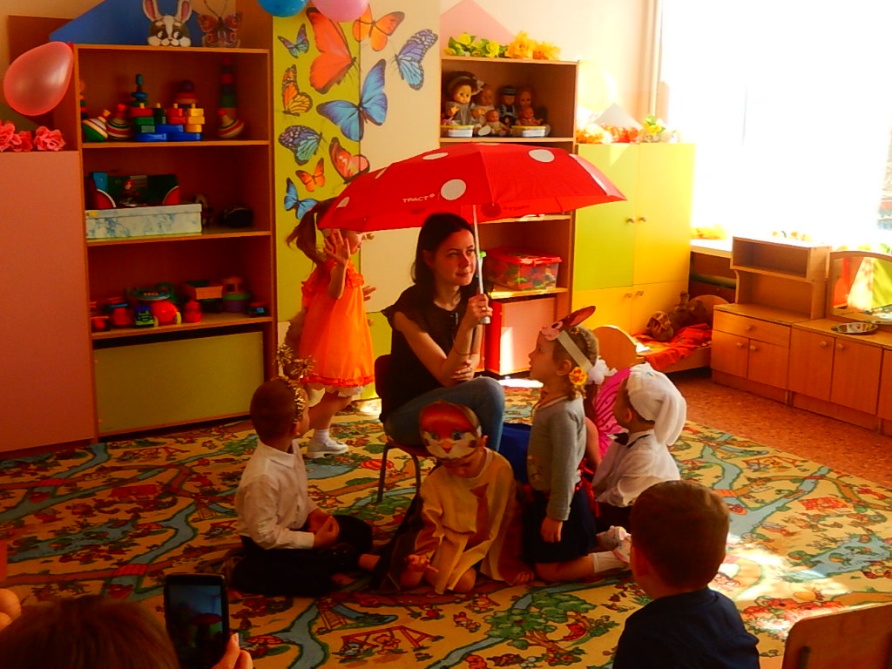 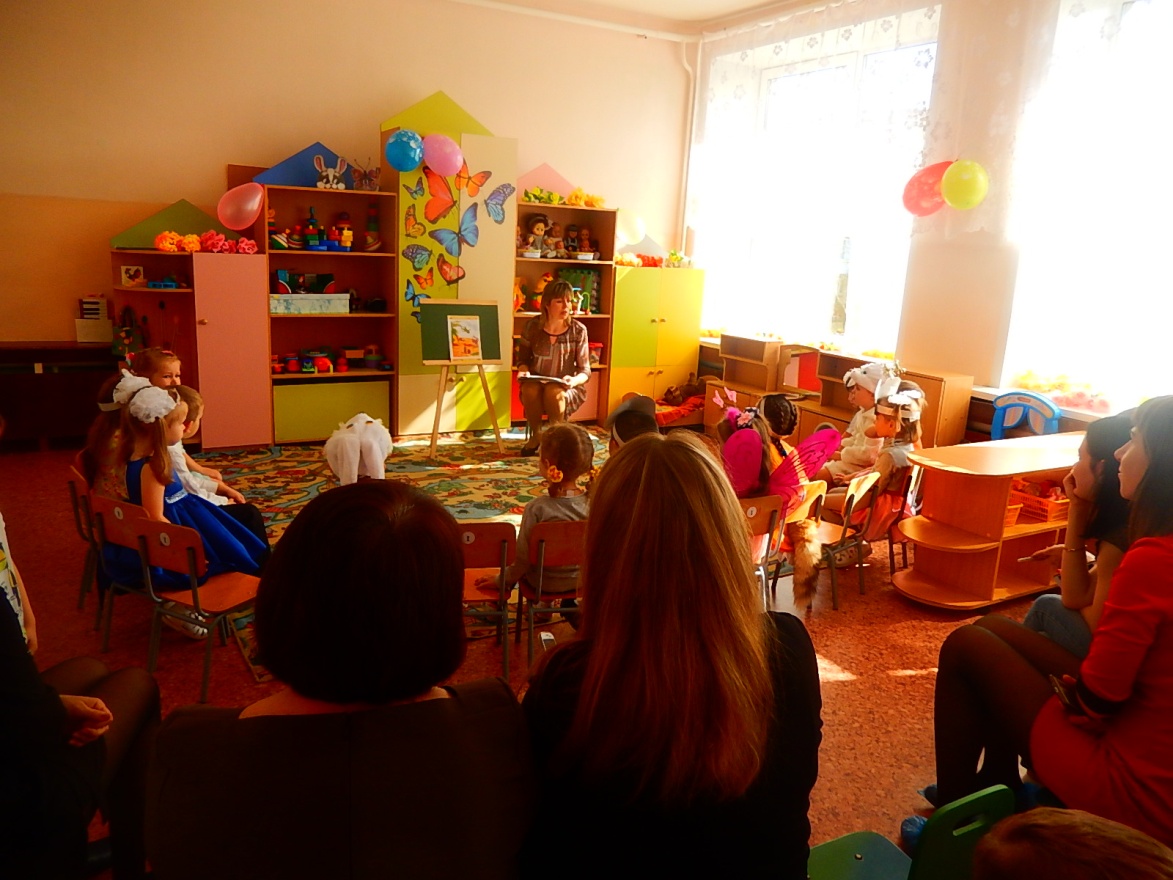 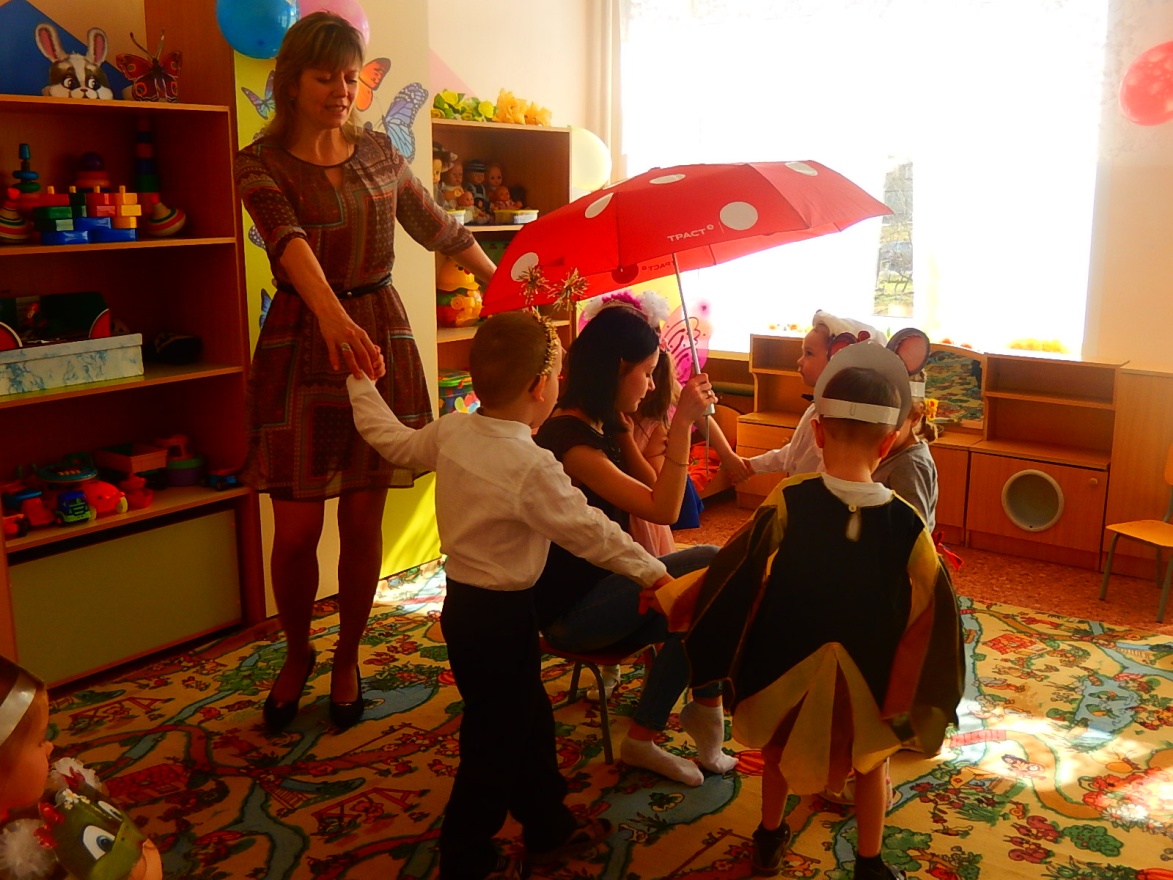 Спасибо за внимание!